Board of Directors Interpretation
Interpretation 24-01
Per The Covenants – Section 2-20   Prohibition of Certain Vehicles
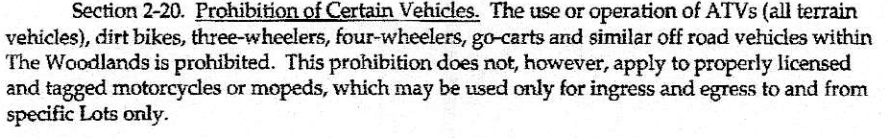 Question/Issue:  May a property owner operate a 4-wheel UTV solely on their lot for the purposes of lot maintenance?
Interpretation 24-01 – Section 2-20 of the Woodlands Covenants contains a plainly worded prohibition on operating an ATV, a four-wheeler or similar off-road vehicles anywhere within the neighborhood.
Approved: January 11, 2024